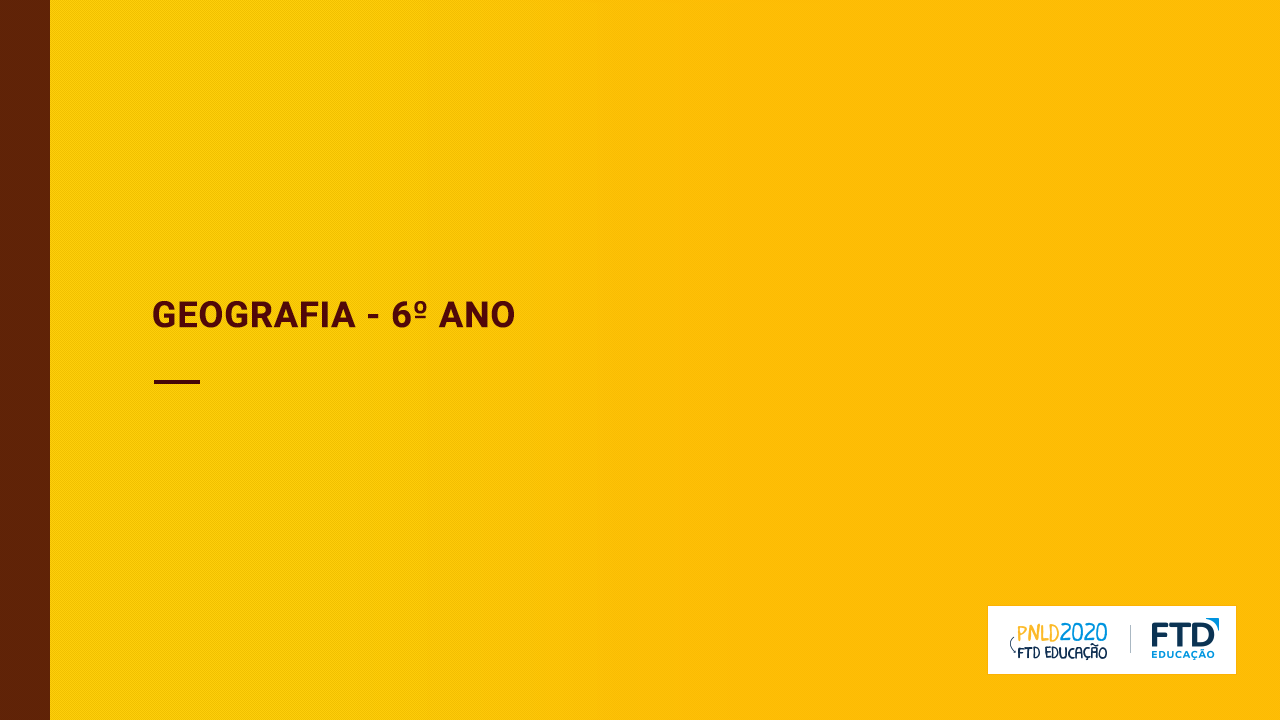 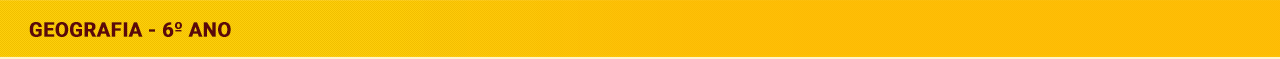 Espaço geográfico e paisagem
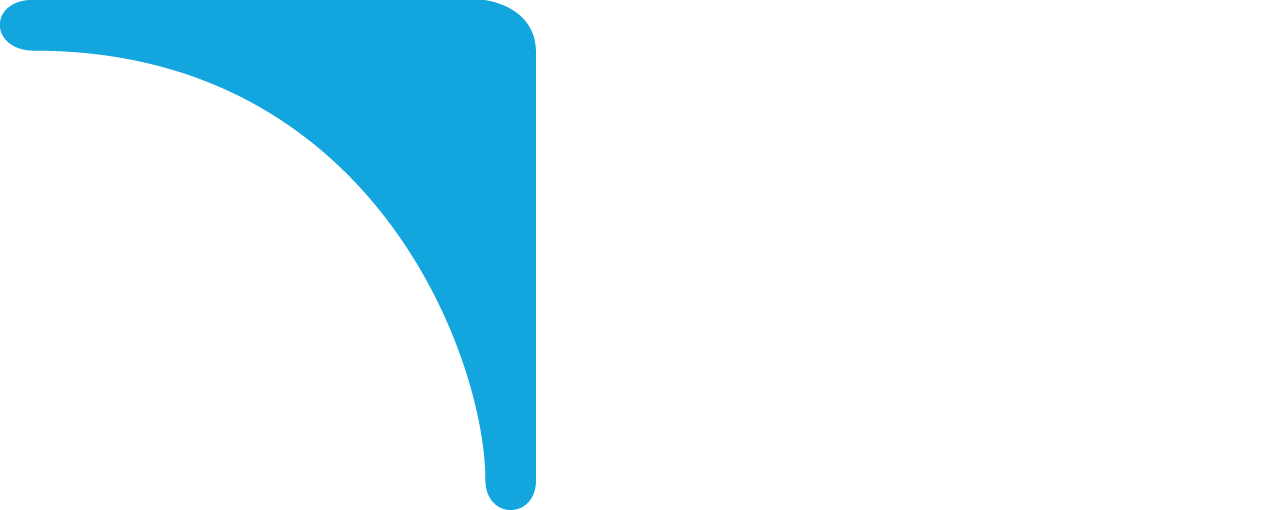 2
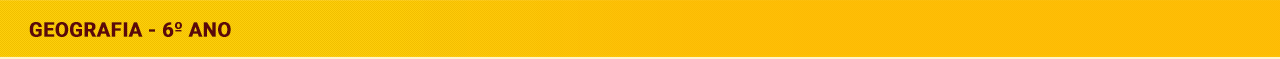 Espaço geográfico
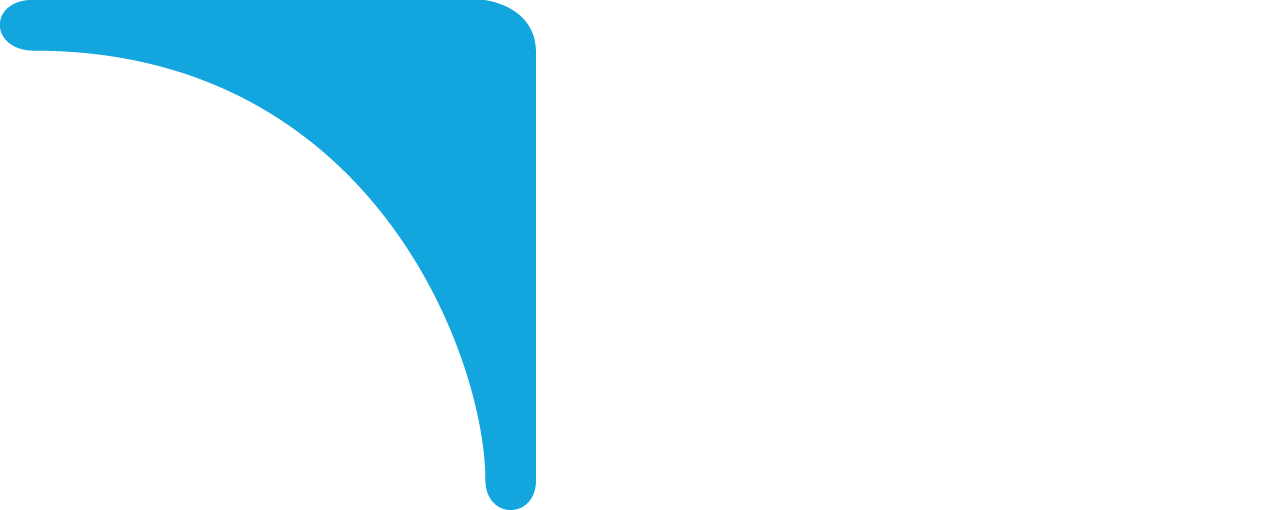 A Geografia estuda o espaço geográfico. 
O espaço geográfico compreende todos os espaços da superfície
terrestre que foram ocupados e transformados direta ou indiretamente pelo
ser humano por meio de sua relação com a natureza e com outros humanos, 
portanto ele é dinâmico e muda o tempo todo.
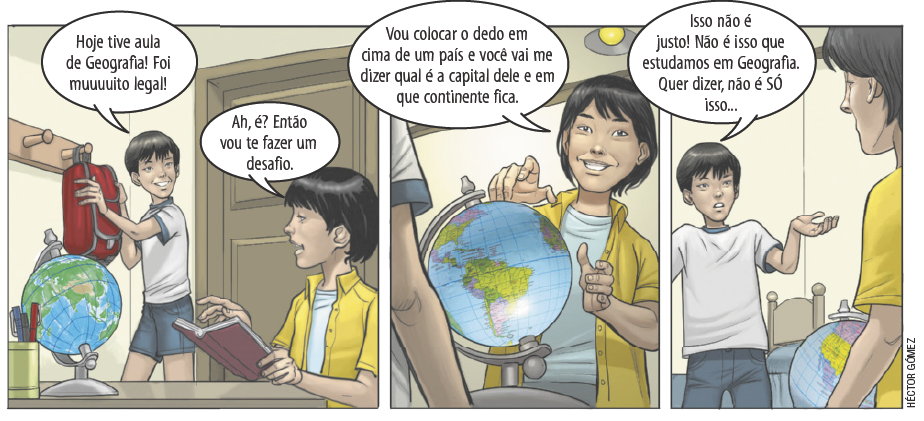 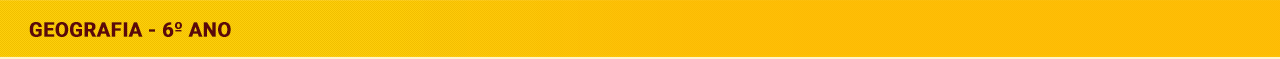 Paisagem
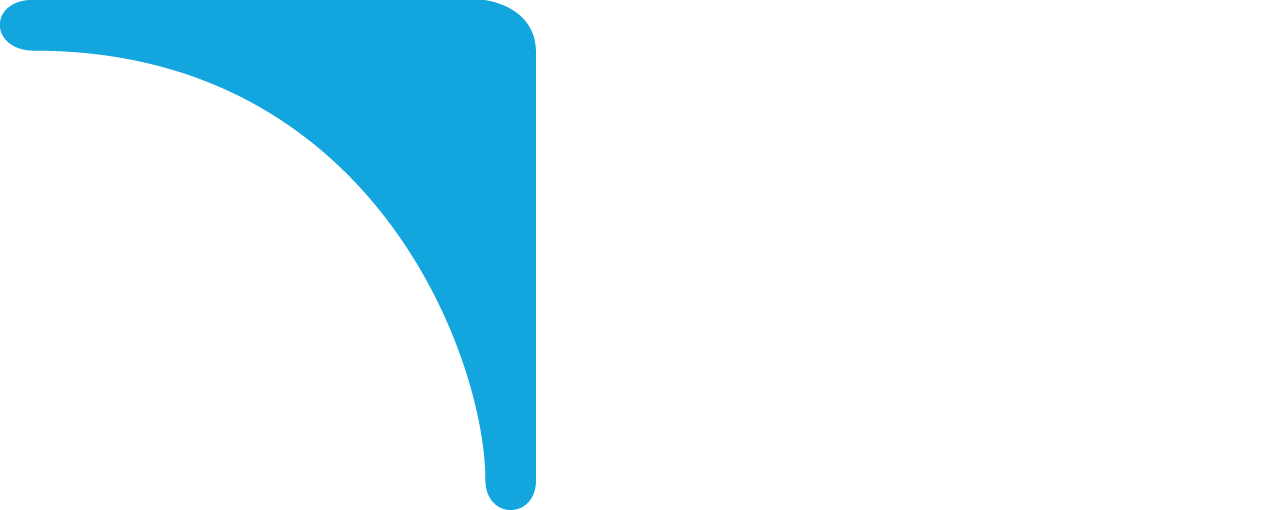 Paisagem é o conjunto de tudo que o ser humano pode perceber em um determinado lugar e momento por meio da visão, audição, tato e olfato.
Existem dois tipos de paisagem:
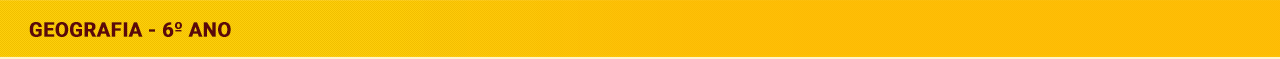 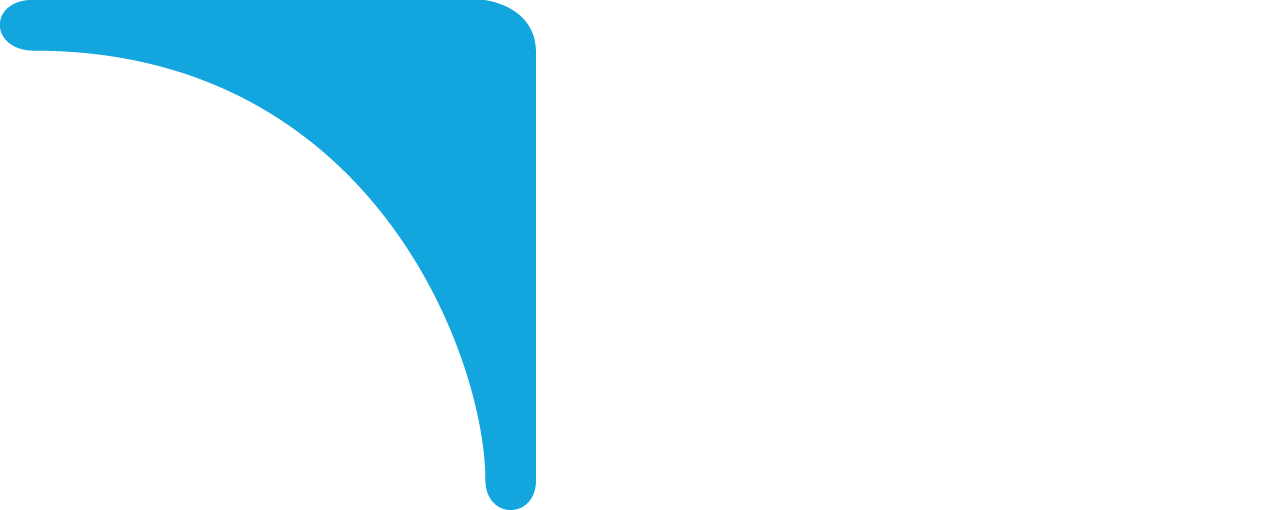 Paisagem
As paisagens são transformadas pelas ações da natureza e dos seres humanos ao longo do tempo.
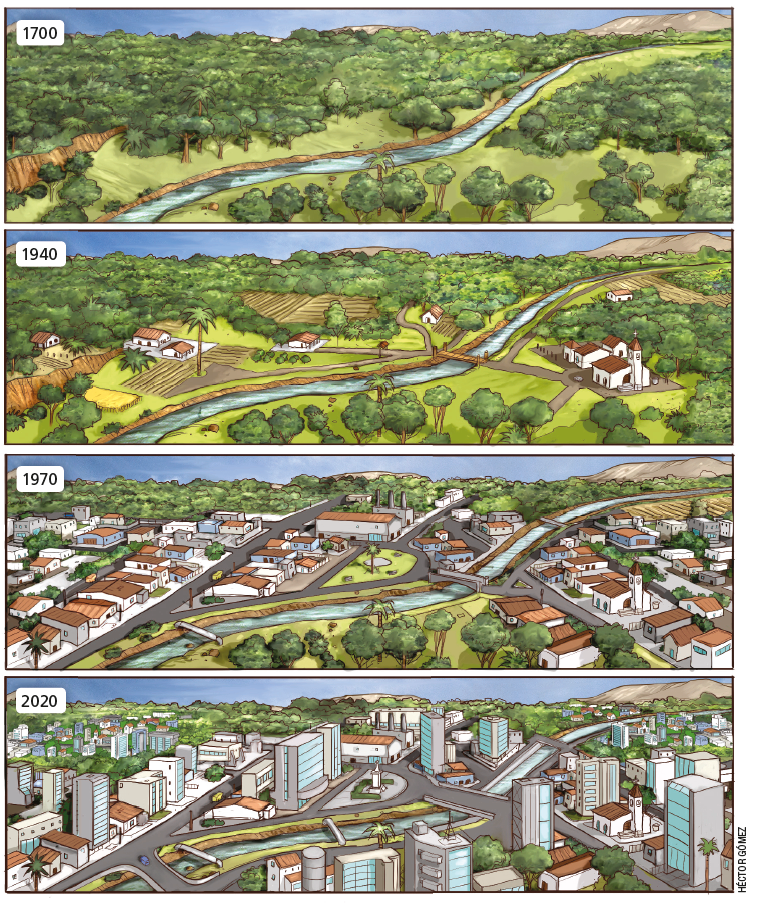 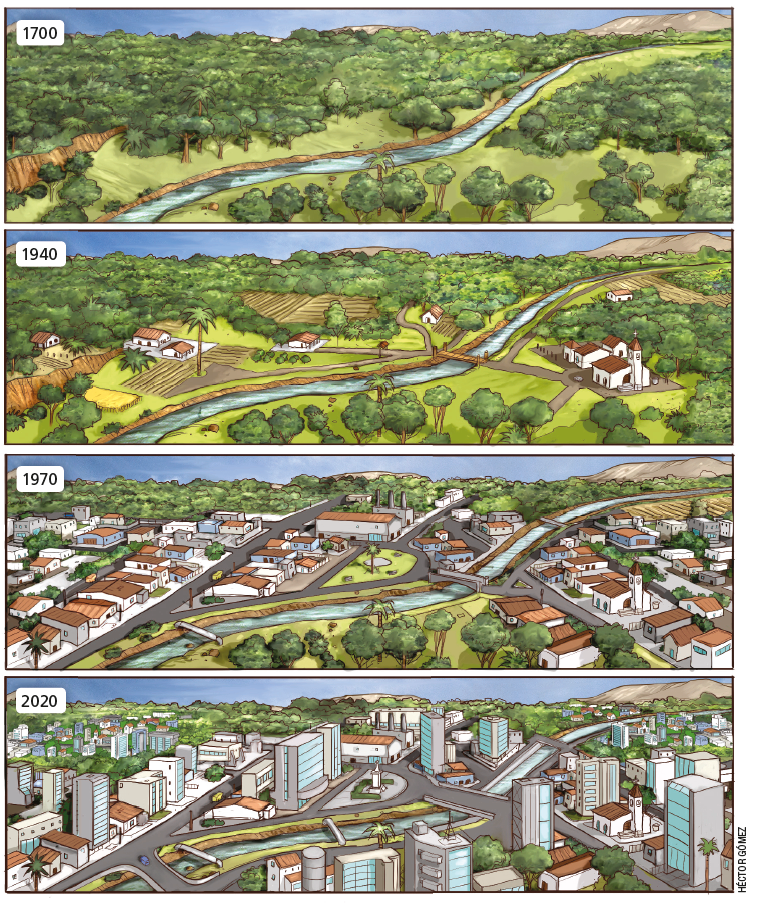